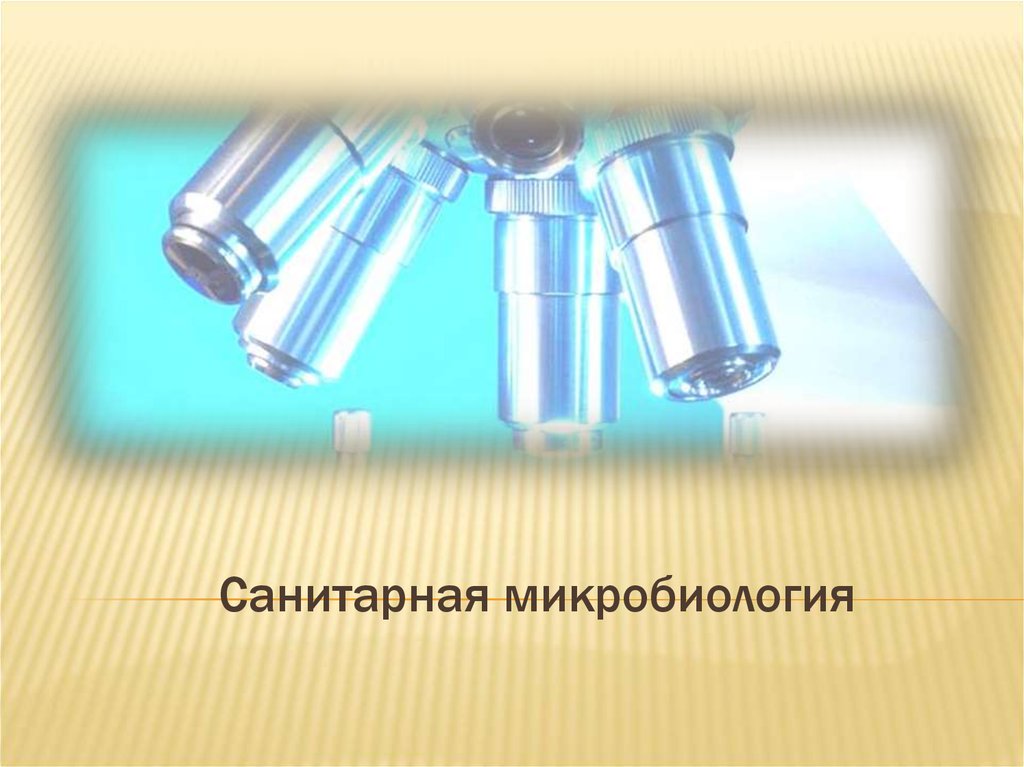 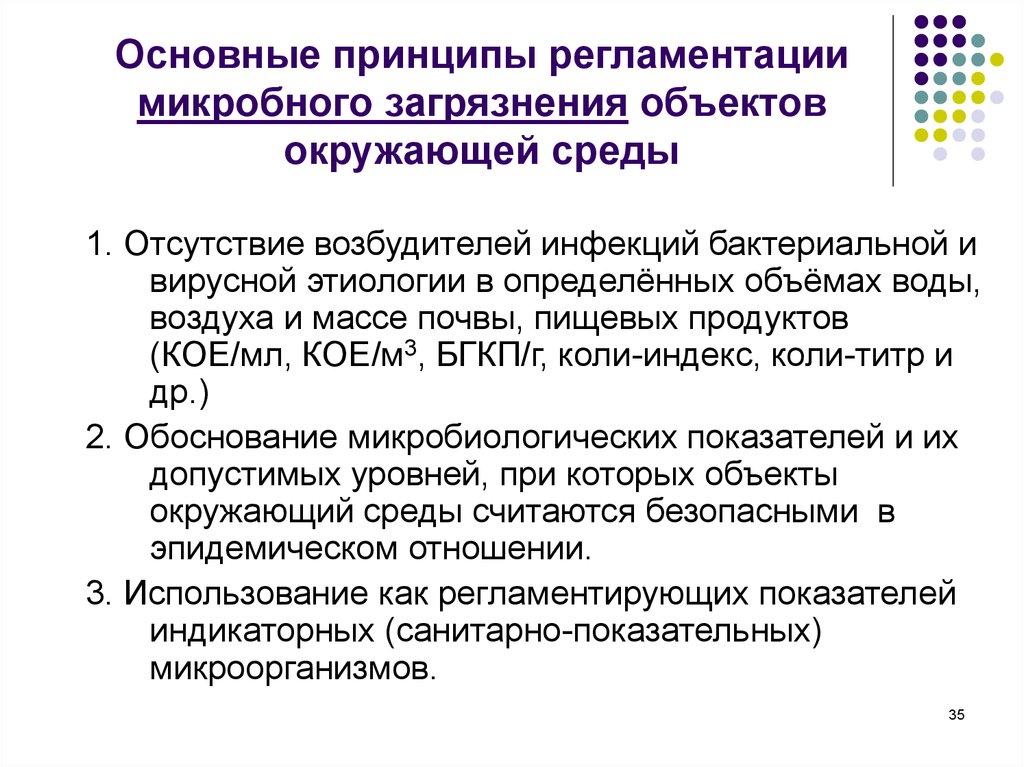 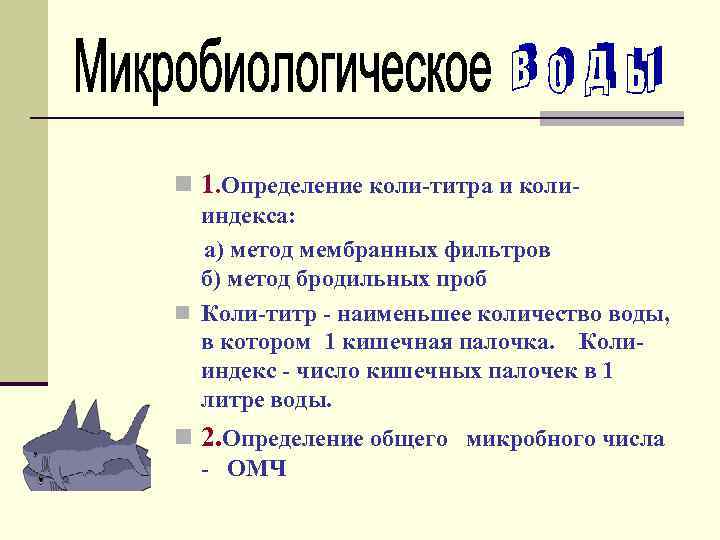 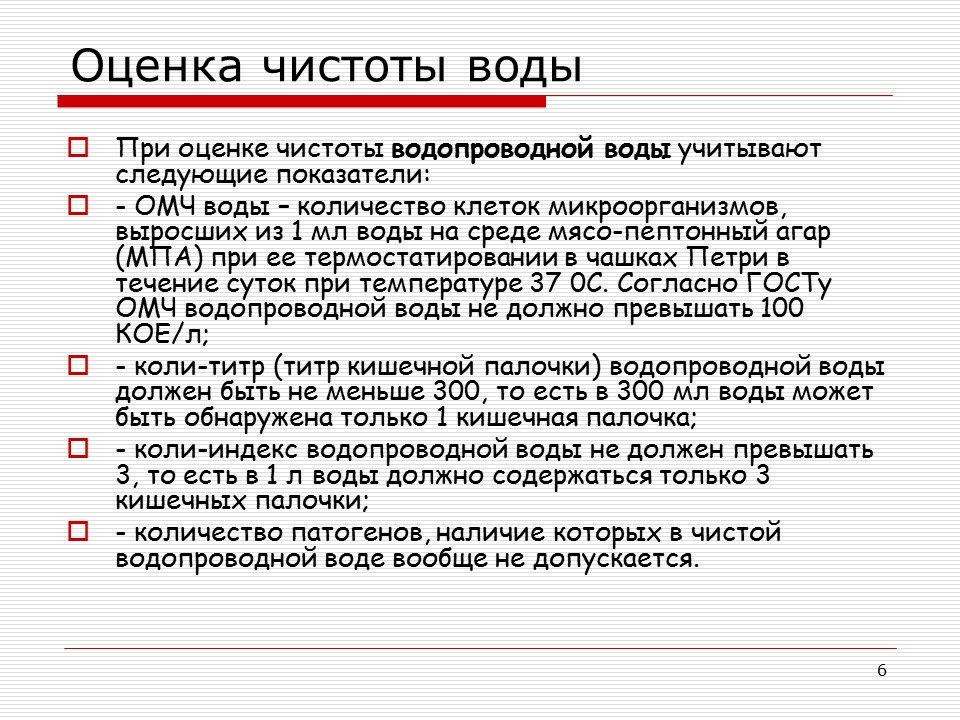 333
333
ОМЧ – общее микробное число
Для получения достоверных сведений о составе воды важно правильно провести отбор проб, их хранение и транспортирование.
Отбор проб воды из водопроводного крана:
Взять полиэтиленовую бутылку 1-2 литра, новую или из-под питьевой воды, бутылки из-под сладких напитков, пива и т.п. не подойдут.
Убедиться, что перед точкой отбора нет никаких фильтров.
Открыть кран, сливать воду в течение 10 минут.
Наполнить бутылку на одну треть водой, которую надо исследовать, закрутить крышку, хорошо прополоскать. Повторить еще 2 раза.
Небольшой струей, не допуская интенсивного бурления воды, наполнить бутылку до краев.
Закручивая крышку, сдавливать бутылку так, чтобы вода немного переливалась через край. Цель этого – добиться, чтобы в бутылке не осталось воздуха.
Отвезти воду в лабораторию в тот же день, как можно скорее. Если это невозможно – хранить пробу воды в холодильнике. Не допускать замораживания пробы.
Более подробно процедура отбора проб воды рассматривается в ГОСТ Р 51592-2000 "Вода. Общие требования к отбору проб".
Отбор проб воды из открытого водоёма:
На небольших водоемах в зависимости от характера водопользования или распределения сточных вод пробу можно отбирать в одной - двух точках.
Воду отбирают пробоотборником с глубины 10-15 см от поверхности воды и 10-15 см от дна водоема. Воду берут в объеме 0,5 л в прозрачную емкость с притертой крышкой. Доставляют в лабораторию не позже 2-х часов с момента взятия. Если это невозможно, то допускается хранение в холодильнике, но не позднее 6-ти часов.
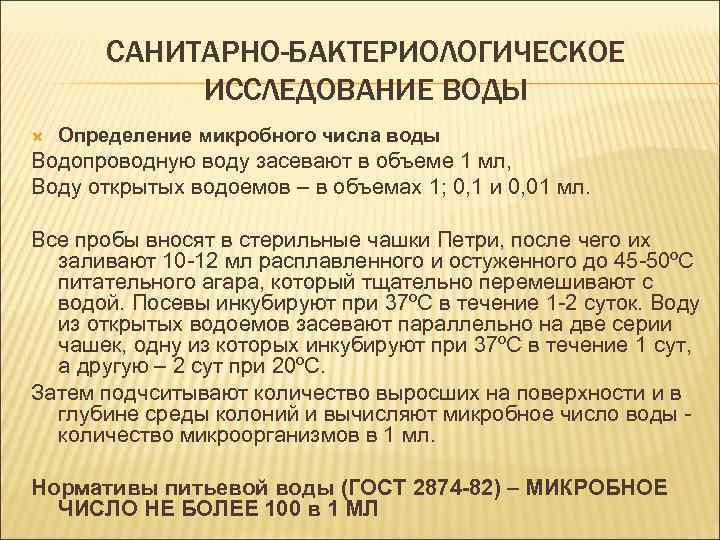 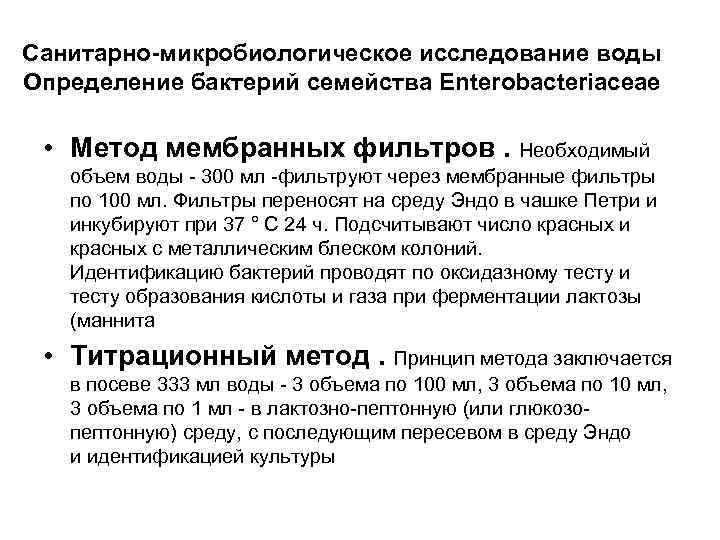 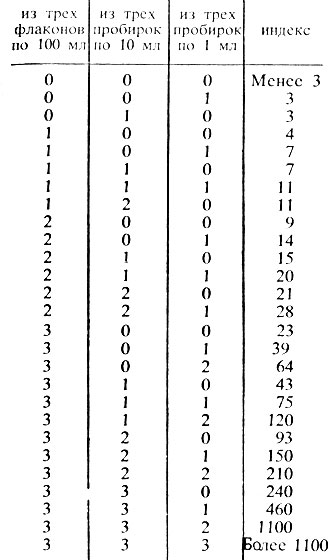 Очистка и дезинфекция питьевой воды состоит из нескольких этапов:
1. Отстаивание в специальных отстойниках. При этом удаляются взвеси, нежелательные привкусы и запахи, происходит обесцвечивание, обессоливание и опреснение воды. Для ускорения отстаивания применяют коагулянты. 
2. Фильтрование через слой речного песка. В верхних слоях фильтра формируется биологическая пленка, состоящая из содержащихся в воде примесей и хлопьев коагулянтов, на которых оседает большое количество микроорганизмов.   Обеззараживание профильтрованной воды, т.е. удаление оставшихся в воде микроорганизмов, среди которых могут быть и патогенные, с помощью различных дезинфицирующих средств (с помощью окислителей, путем озонирования, облучения ультрафиолетом, обработки ультразвуком).
Очистка сточных вод. Биологические методы очистки делятся на аэробные и анаэробные. В свою очередь, аэробная очистка может протекать в естественных и в искусственно создаваемых условиях. Очистка в естественных условиях проводится путем фильтрования сточных вод через слой почвы на полях орошения или полях фильтрации (почвенные методы очистки), а также в очистных прудах. При аэробной очистке в искусственных условиях процесс очищения ведут в специальных сооружениях: в биофильтрах и аэротенках.
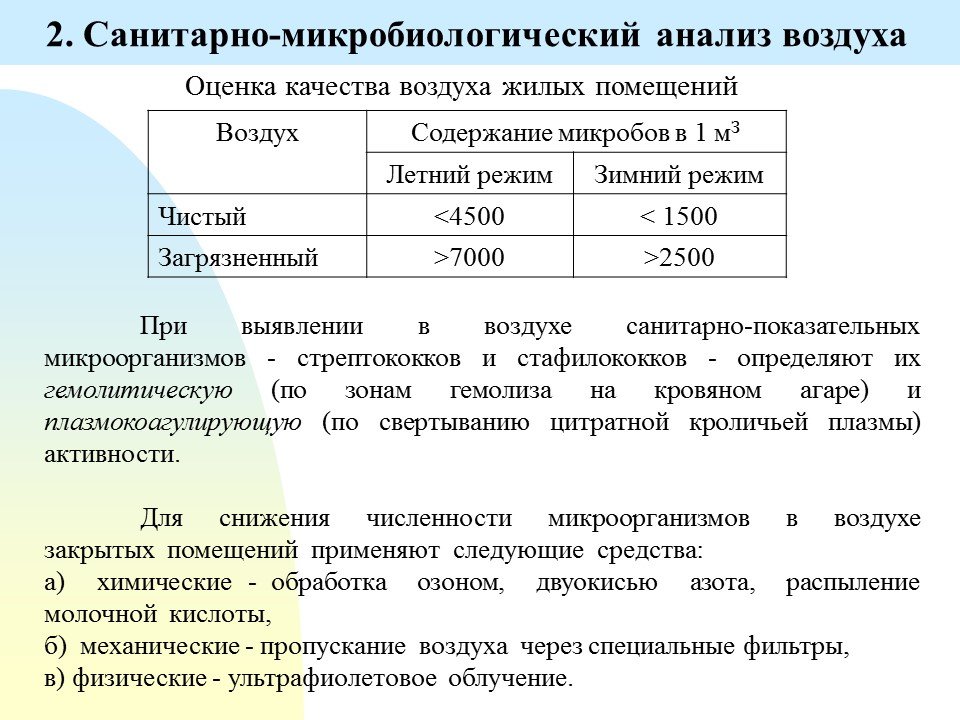 Седиментационный метод по Коху или чашечный метод
Осаждение микробных частиц и капель происходит под действием силы тяжести и нисходящих потоков воздуха на поверхность плотной среды в открытых чашках Петри, которые оставляют открытыми на 5, 10, 15 и более минут в зависимости от предполагаемой загрязненности воздуха.
Посевы на чашках с МПА и кровяным агаром культивируют при 30-37°С в течение 48 ч, на среде Сабуро – при комнатной температуре (20-22°С) 4 суток или при 30°С – 72 ч, а затем проводят подсчет числа выросших колоний.
При определении микробного числа на МПА подсчитывают колонии по всей чашке, если их выросло немного (менее 300); при большом числе колоний подсчет производят по секторам или с помощью приборов.
После подсчета выросших колоний микроорганизмов определяют их количество в 13 м воздуха по формуле Омелянского, согласно которой на площадь чашки с питательной средой 100 см2 в течение 5 мин оседает столько микробных клеток, сколько их содержится в 10 л воздуха.
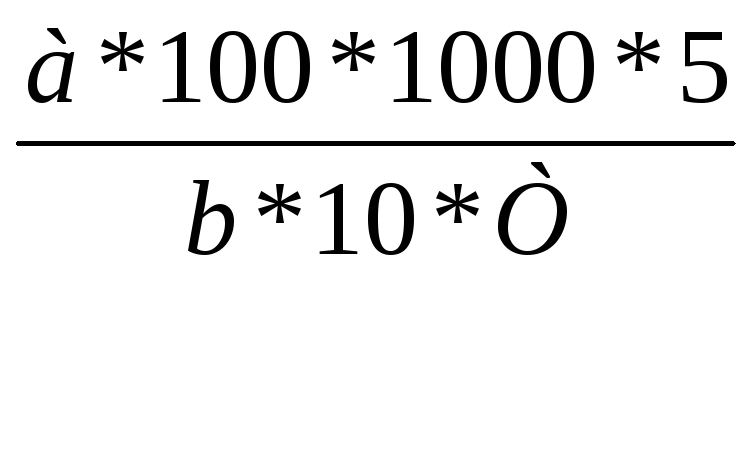 Х=
где Х – количество микробов в 1 м3 (1000 л) воздуха;
а - количество выросших колоний в чашках;
b - площадь чашки (80 см2 );
5 - время по правилу Омелянского;
Т - время, в течение которого чашка была открыта;
10 - объем воздуха в литрах (1м3).
Аспирационные методыМетод Кротова
Этот метод является наиболее совершенным. Прибор смонтирован в портативном виде, состоит из узла для отбора пробы (на специальную площадку помещают без крышки чашку Петри с питательной средой), электромотора, вентилятора и микроманометра. Механизм улавливания микроорганизмов из воздуха в приборе Кротова основан на ударном действии струи воздуха, которая засасывается через узкую клиновидную щель верхней крышки прибора. Струя воздуха с большой скоростью (от 10 до 20 л/мин) ударяется о влажную поверхность питательной среды в чашке Петри, вследствие чего находящиеся в струе воздуха микробные аэрозоли прибиваются к ней. Для равномерного распределения микробных клеток на поверхности среды чашка закрепляется на вращающейся площадке (рис. 51). Продолжительность посева 1-2 мин или более, в зависимости от предполагаемой загрязненности воздуха. После посева выключают прибор, закрывают чашку Петри и помещают в термостат для культивирования на 24-48 ч при 37°С.
Подсчет колоний производят так же, как и при седиментационном методе. В дальнейшем число микробов в 1 м3 воздуха считают по формуле


Х =
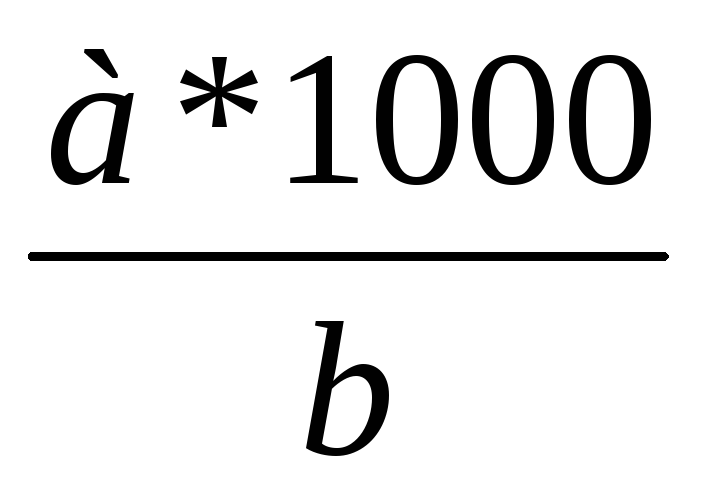 где Х – число микробов в 1 м3 воздуха;
а – число выросших колоний;
1000 л – 1 м3 воздуха;
b – количество пропущенного воздуха

В настоящее время нет жестких нормативов бактериальной загрязненности воздуха для животноводческих помещений. Однако есть указания, что допустимые санитарно-бактериологические показатели для воздуха животноводческих помещений не должны превышать 500-1000 бактерий в 1 куб. метре.
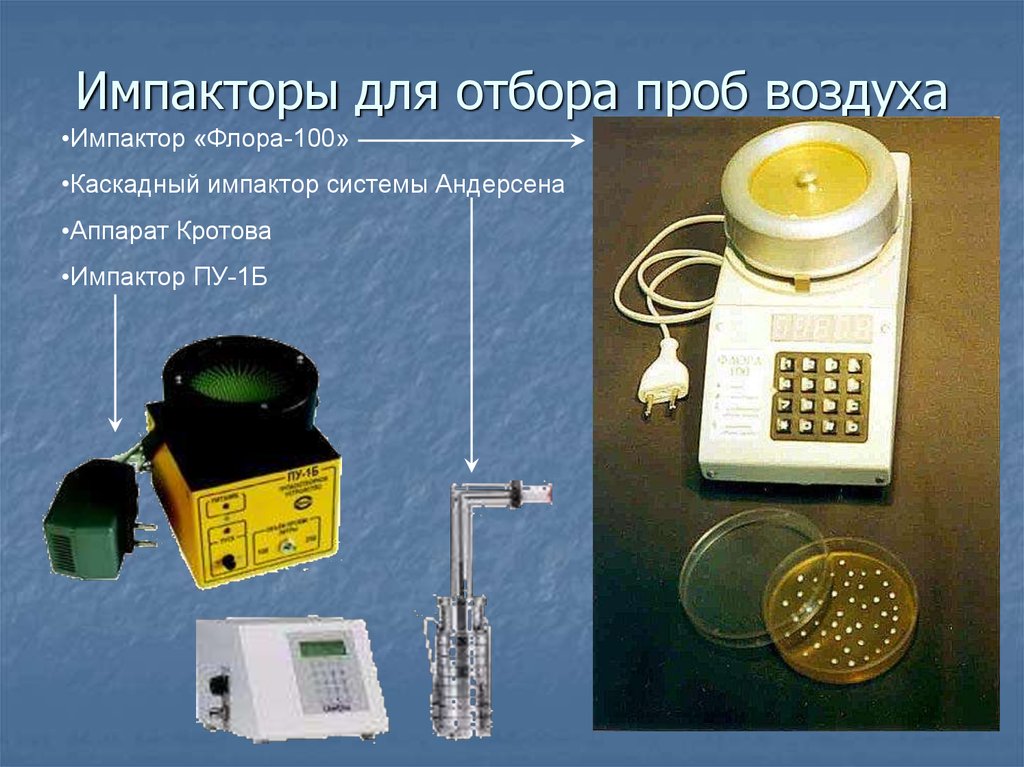 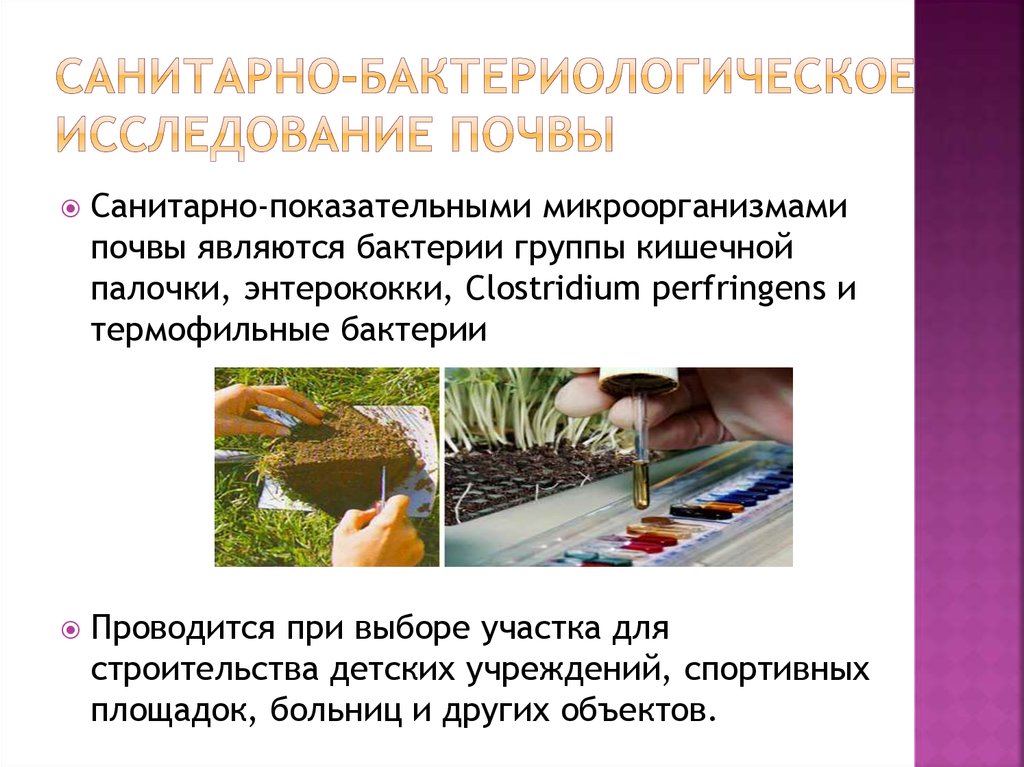 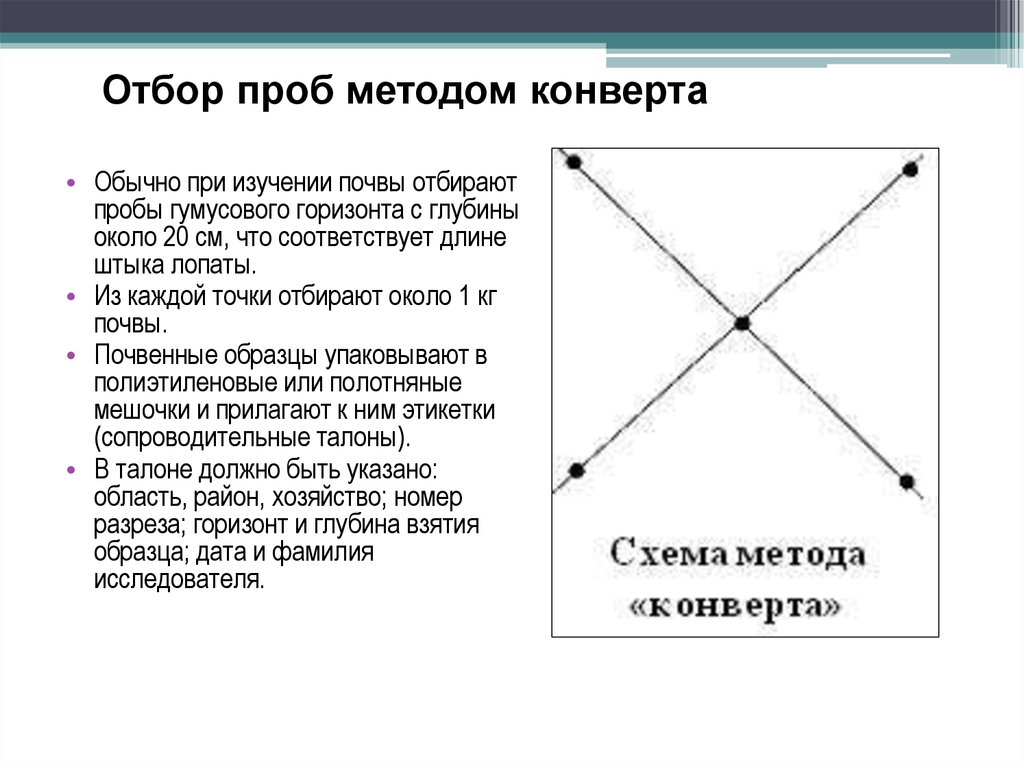 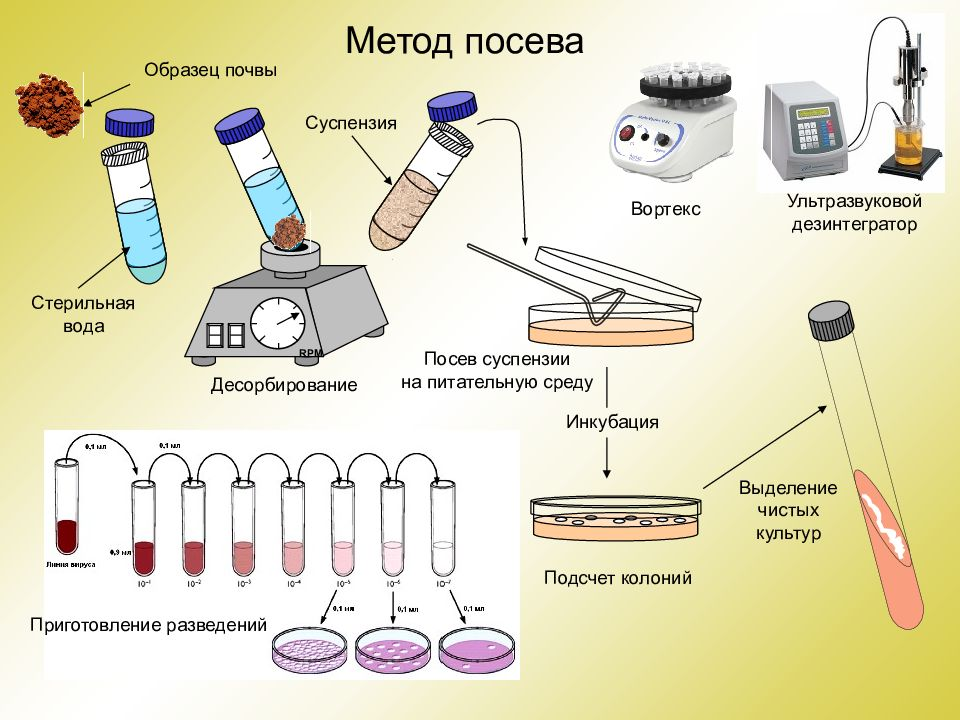 Определение коли-титра почвы методом бродильных проб с использованием среды Кесслера. Исследования проводят в три этапа. На первом этапе готовят разведения: для чистых почв от 1:10-1 до 1:10-3: для загрязненных – от 1:10-3 до 1:10-6 . После тщательного перемешивания 1 мл полученной суспензии из различных разведений переносят в пробирку с 9 мл среды Кесслера (на 1 л дистиллированной воды 10 г пептона, 50 мл бычьей желчи, 2,5 г лактозы, 4 мл 1%-ного водного раствора генцианвиолета). Посевы культивируют при 43°С в течение 48 часов.
На втором этапе исследования просматривают посевы на среде Кесслера. Из пробирок с наличием газа продолжают высев на среду Эндо. Посевы культивируют при 37°С в течение 24 ч.
На третьем этапе исследуют колонии, выросшие на среде Эндо. Отбирают колонии, типичные для бактерий группы кишечных палочек, готовят из них мазки, красят по Граму, микроскопируют. При обнаружении в мазках коротких полиморфных грамотрицательных палочек производят высев из этих колоний на среду Кесслера для подтверждения газообразования в чистой культуре.
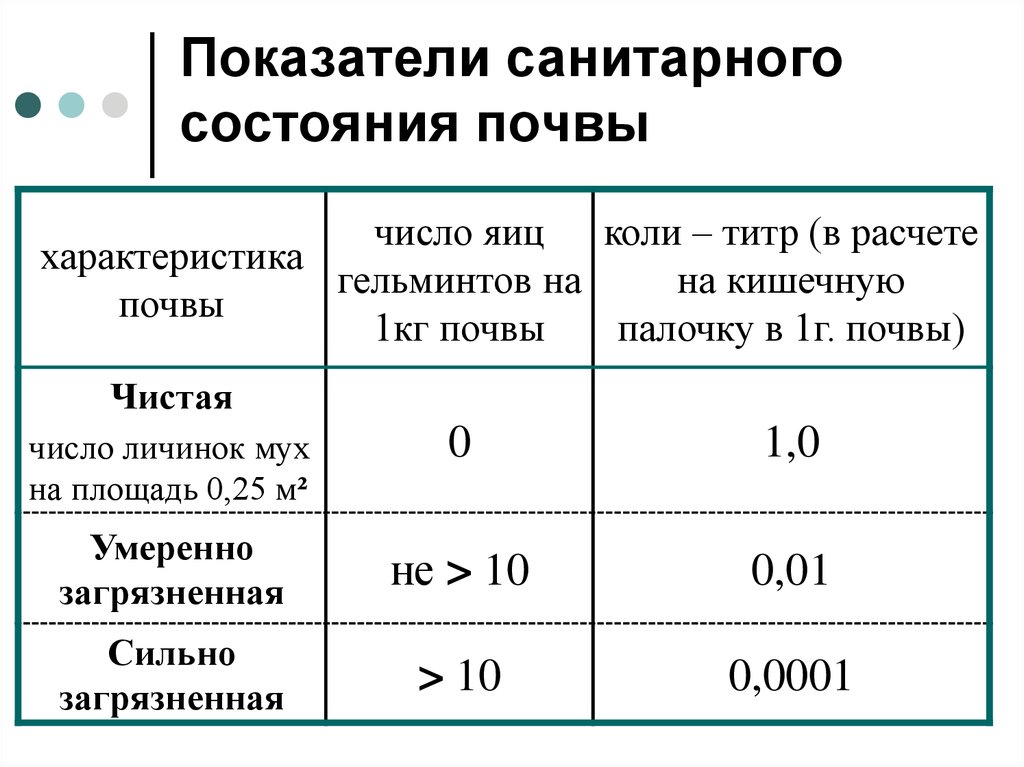